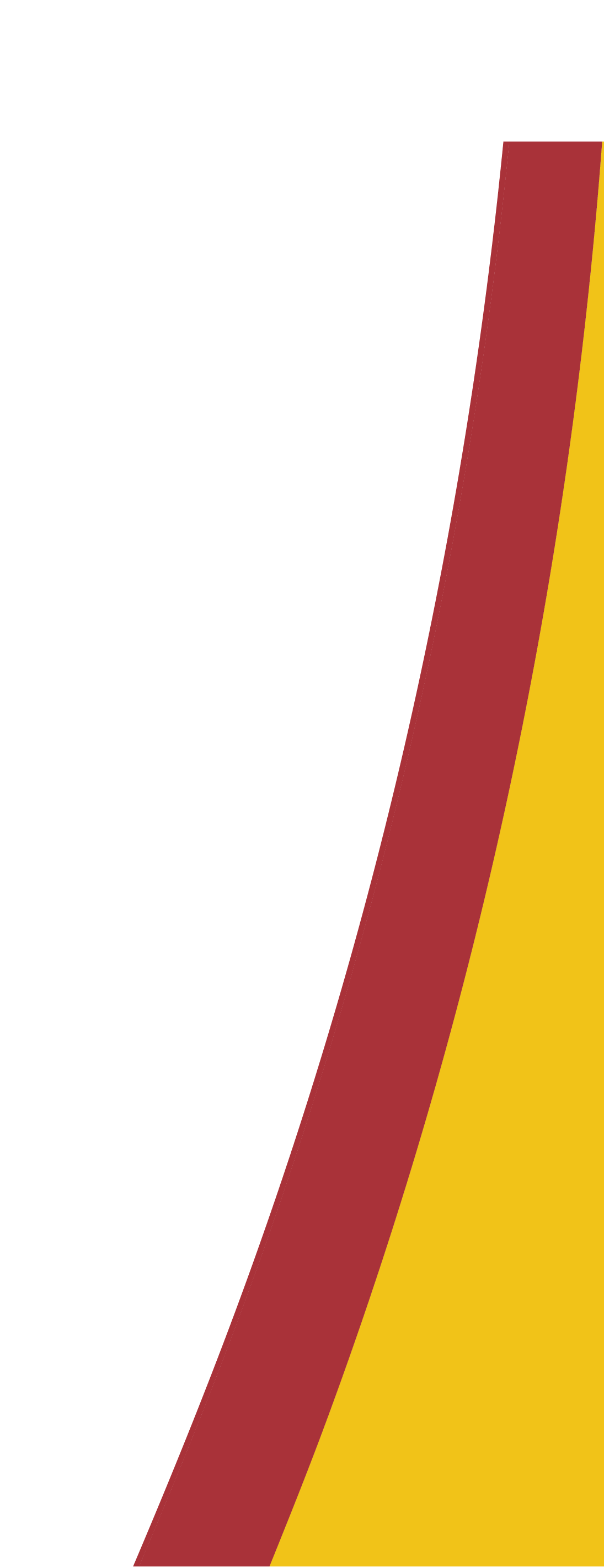 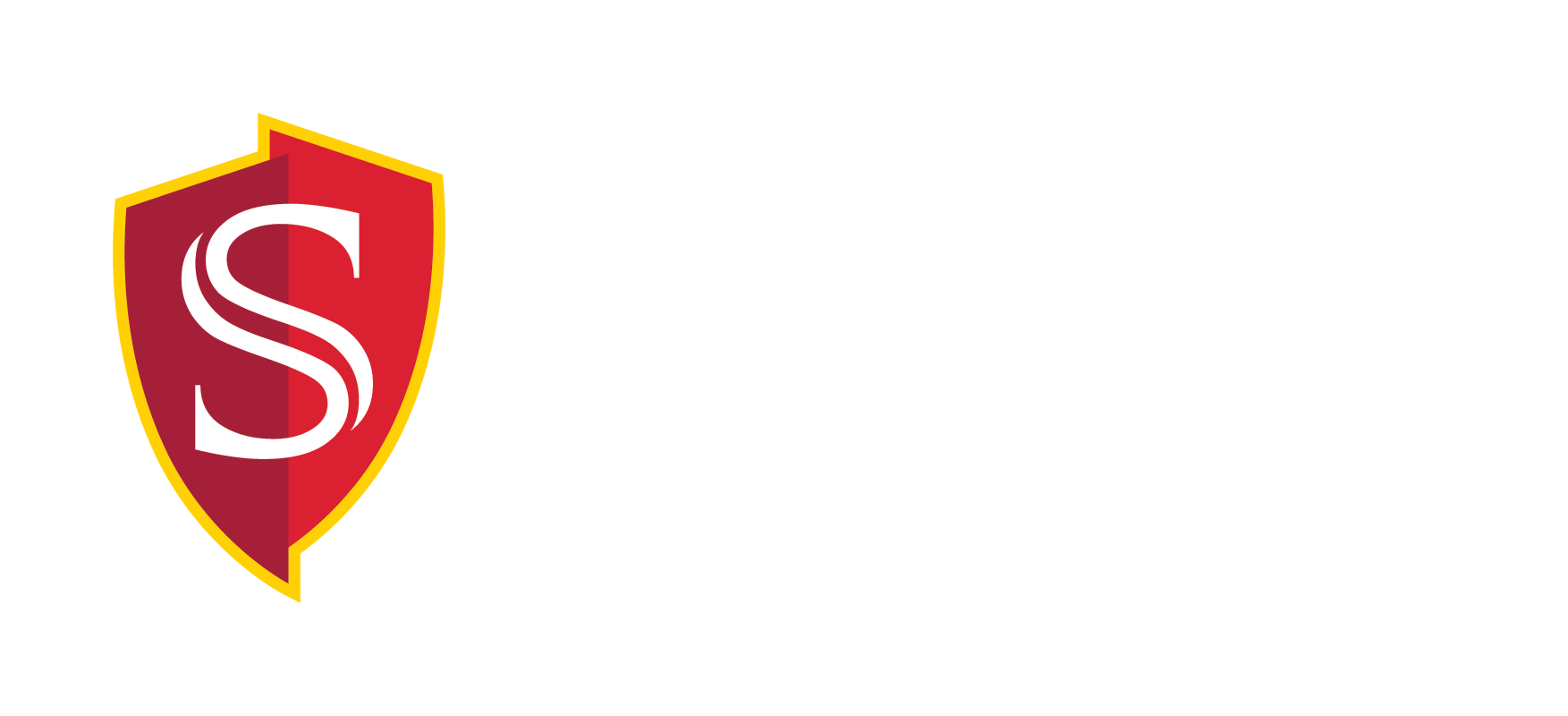 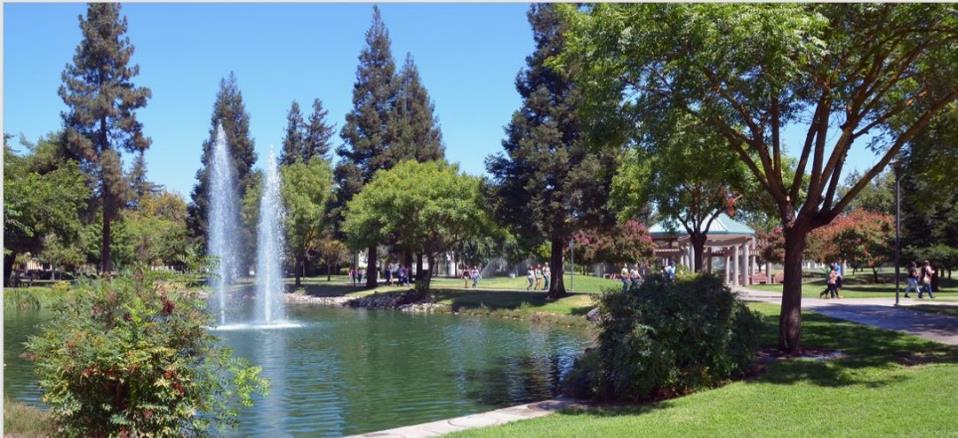 California State University, Stanislaus
Where is Stanislaus State?
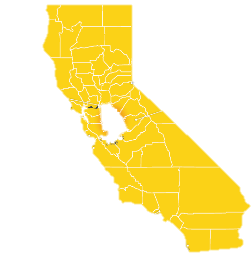 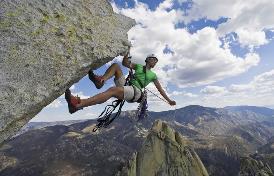 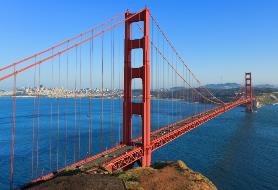 Lake Tahoe
Sacramento
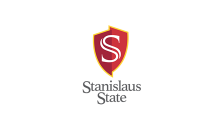 Yosemite 
National Park
San Francisco
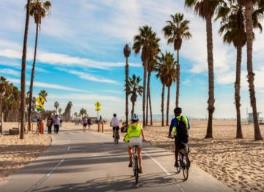 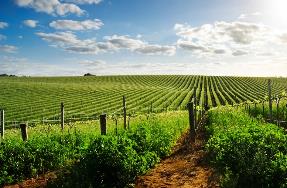 Santa Cruz
Monterey
Los Angeles
San Diego
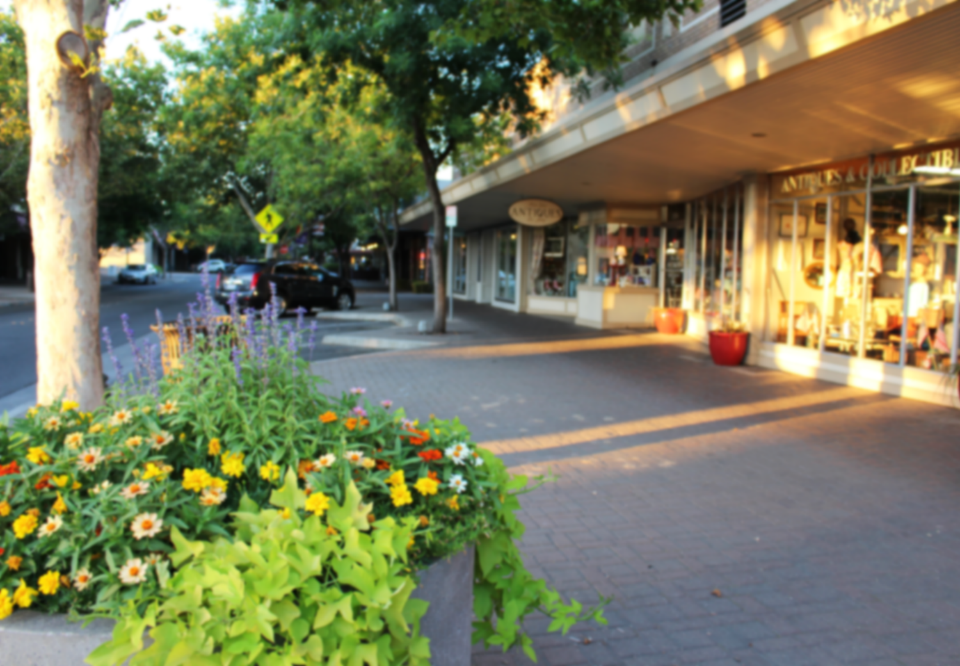 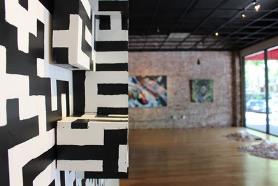 Turlock,
Home of Stanislaus State
We are located in the heart of the Central Valley in the city of Turlock. 
Roots in agriculture
Local farmers markets
Diverse, student-friendly community 
Lively downtown 
Trendy local restaurants
Student Art Space on Main Street
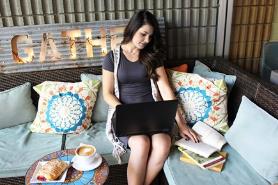 Local Café
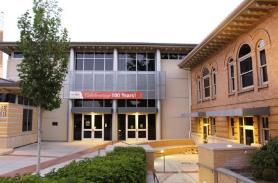 Carnegie Arts Center
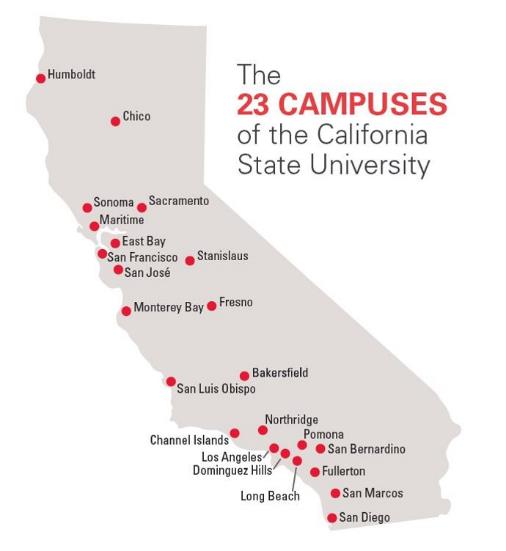 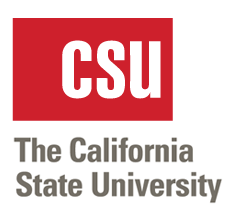 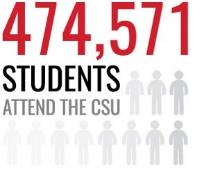 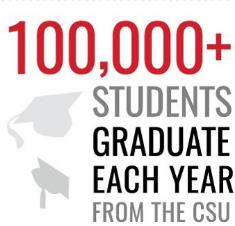 Higher Education in  California
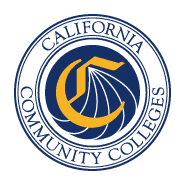 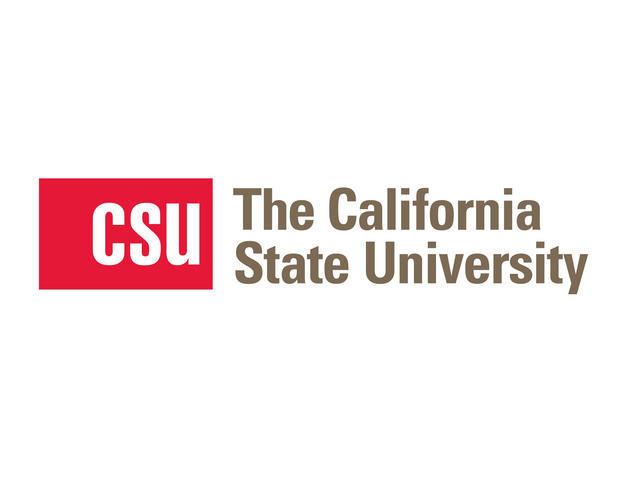 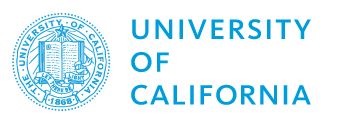 California 
Community Colleges

Purpose:
Largest higher education system in U.S.
Enrolls over 2.1 million students at 113 colleges
Awards certificates & 2-year associate degrees 
Prepares students for technical trades or transfer to universities (CSUs and UCs)
CSU system


Purpose: 
Largest university system in U.S. 
Educates approximately 474,600 students at 23 campuses
Focused on undergraduate and graduate instruction
Practical education prepares students for careers
UC system


Purpose: 
State’s primary academic research institutions
Primary awarder of doctoral & professional degrees
Educates 250,000 undergraduate and graduate students at 10 campuses
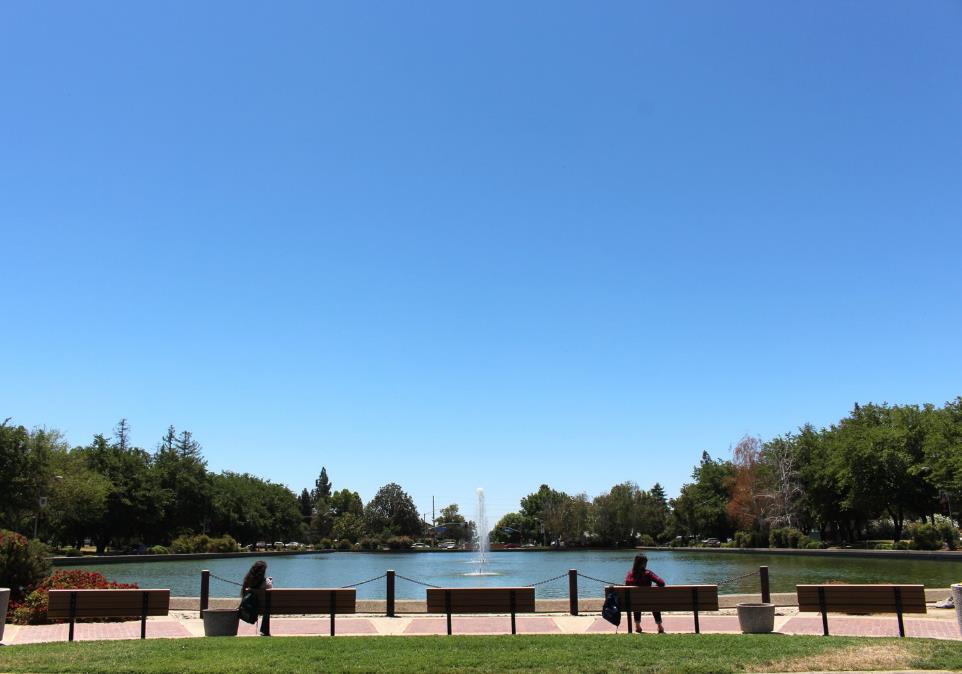 Why Stanislaus State?
Safe & Affordable
Central location
You are not just a number
Space available in every program
100+
22:1
STUDENT ORGANIZATIONS
MAJORS, MINORS & CONCENTRATIONS
STUDENT TO FACUTY RATIO
60+
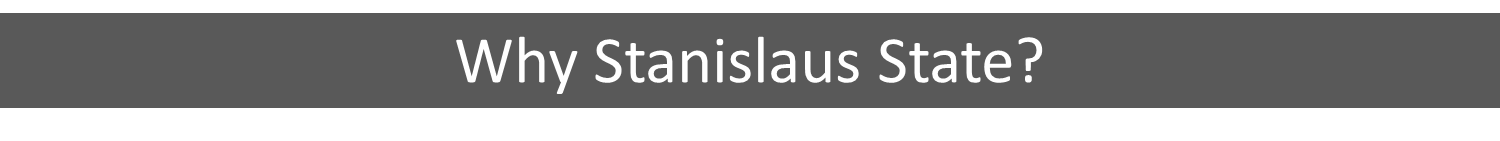 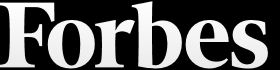 2015 ranked No. 89 in the western region by Forbes.com
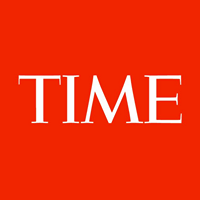 2014 ranked 28th out of 2,500 colleges and universities by TIME Magazine
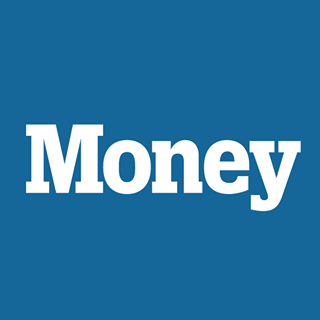 2014 ranked No. 173th out of 1,500 school nationwide by Money Magazine
10th out of 539 universities across the nation in the Social Mobility Index
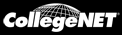 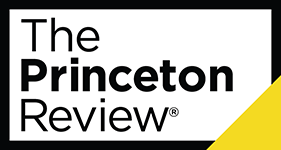 Stan State makes Princeton Review’s Top Colleges list for 9-straight year
Cost
Approximate Undergraduate Tuition for Academic Year 2016-17

   University of California, Berkeley	    	$43,168
   University of Massachusetts	  			$32,343
   Pennsylvania State University			$31,346
   Arizona State University          	 		$26,470
   Stanislaus State 		  					$16,008
Student Services
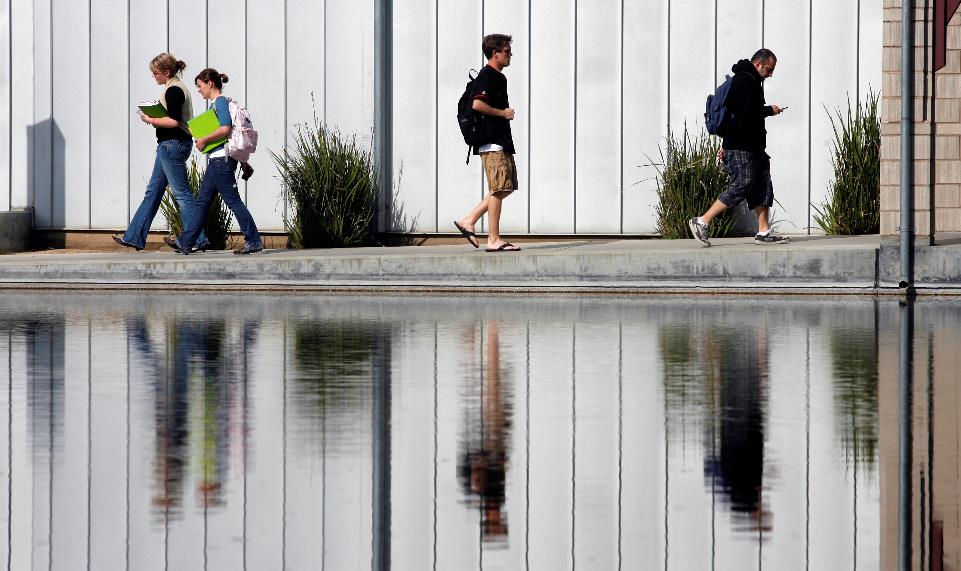 Academic Success Center
Faculty Mentor Program
Psychological Counseling Services
Tutoring & Writing Center
Career Services
Disability Resource Services
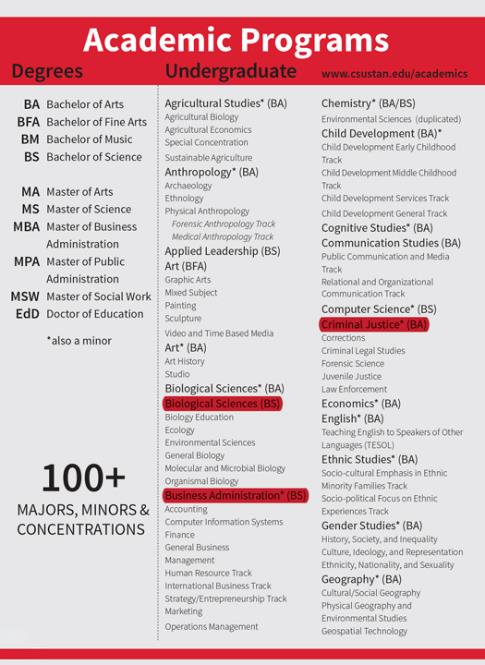 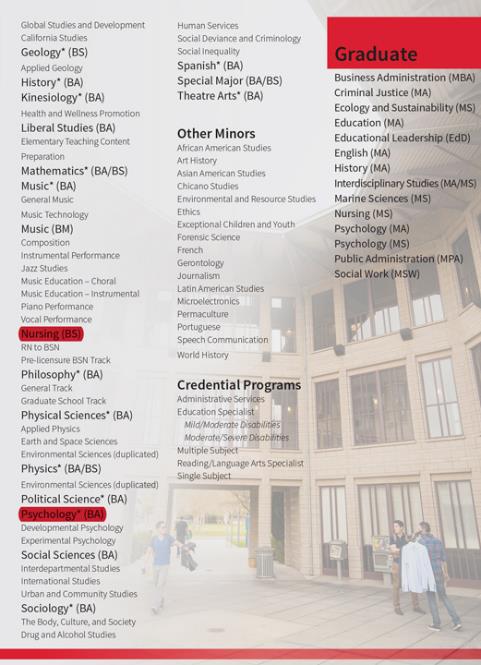 Popular Programs
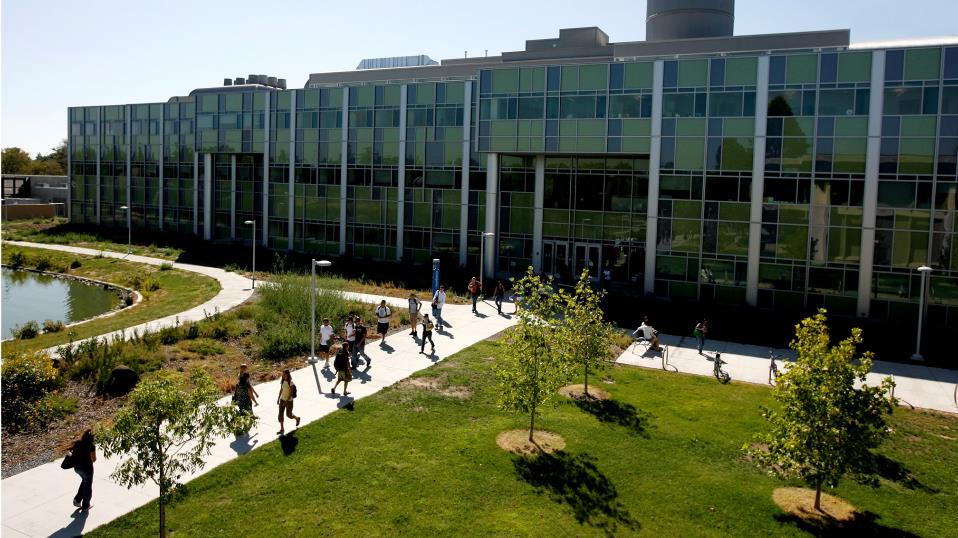 Agricultural Business/Studies
Business Administration
Cognitive Studies 
Computer Science
English
Fine Arts
Mathematics
Psychology
STEM
College of Business Administration
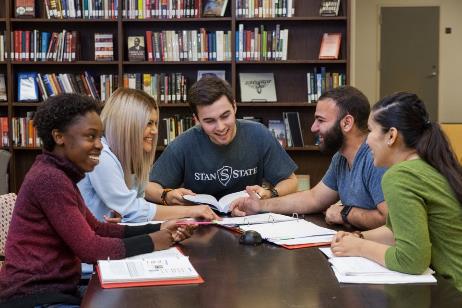 CONCENTRATIONS
Accounting 
Computer Information Systems 
Finance 
General Business
Management 
Operations Management 
Marketing
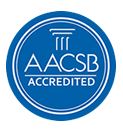 College of Business Administration
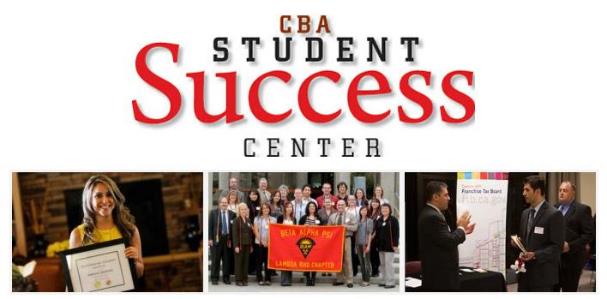 Academic & Career Advising
Internships
Job Posting Boards
Career Events
Student Organizations
College of Business Administration
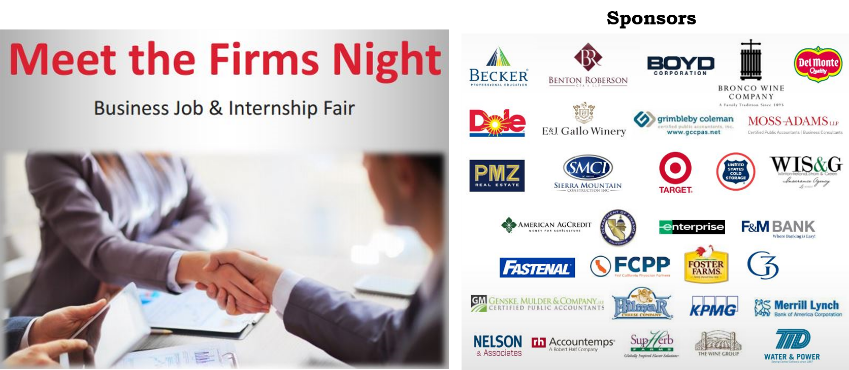 College of Science
Recognized for Excellence

American Board of Genetic Counseling, Inc.
American Chemical Society
Commission on Collegiate Nursing Education
Board of Registered Nursing
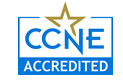 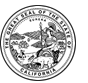 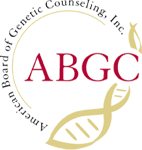 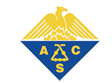 College of Science
Department & Program
    AMP (Alliance for Minority Participation)
    Biological Sciences
    Central Valley Math & Science Alliance
    Chemistry
    Child Development
    Computer Science
    Cognitive Studies
    Geology
    Mathematics
    Nursing
    Physics & Physical Sciences
    Psychology
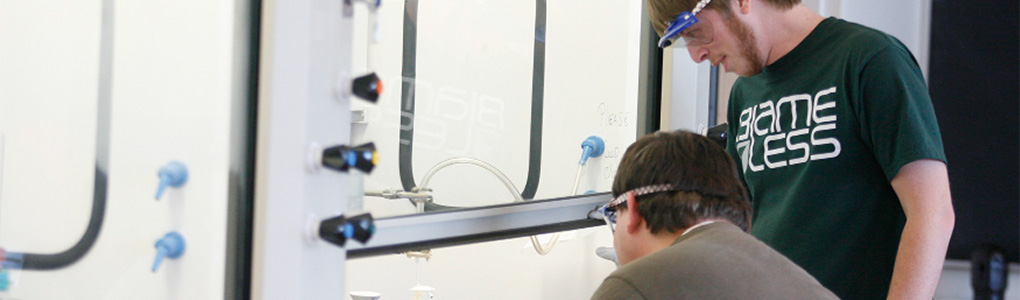 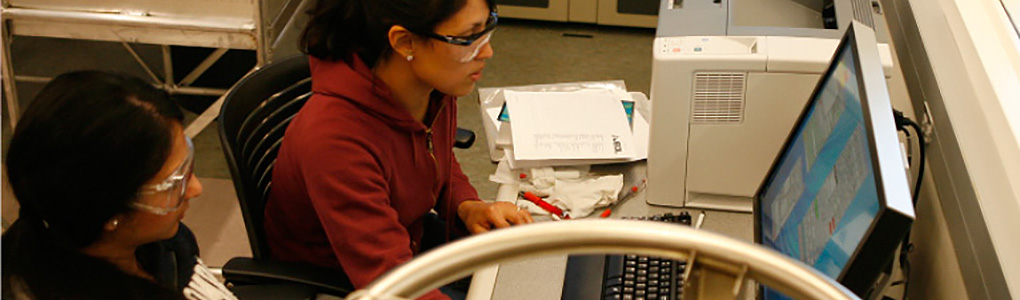 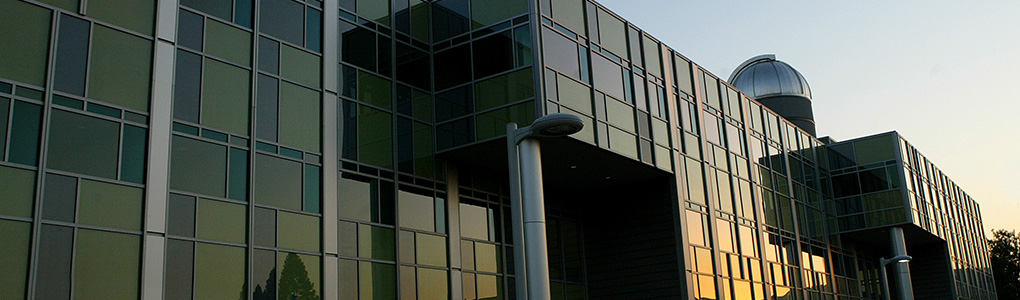 College of Science
Geology
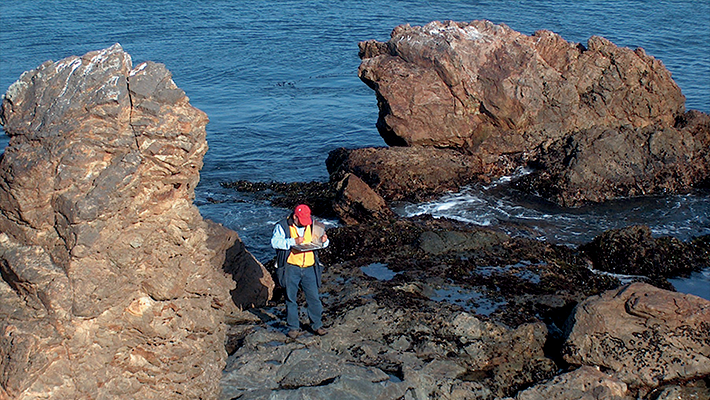 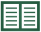 Learn
Classify, identify and interpret geologic materials (rocks, minerals, and fossils)
Reconstruct the geologic history of an area
Determine the direction of flow, availability and quality of groundwater resources
Develop a deep understanding of volcanoes and earthquakes
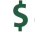 Career
Environmental geology
Hydrogeology and development of water  resources
Engineering geology and seismic engineering
Petroleum geology
Mineral exploration
Environmental law
Research and education
College of Science
Chemistry
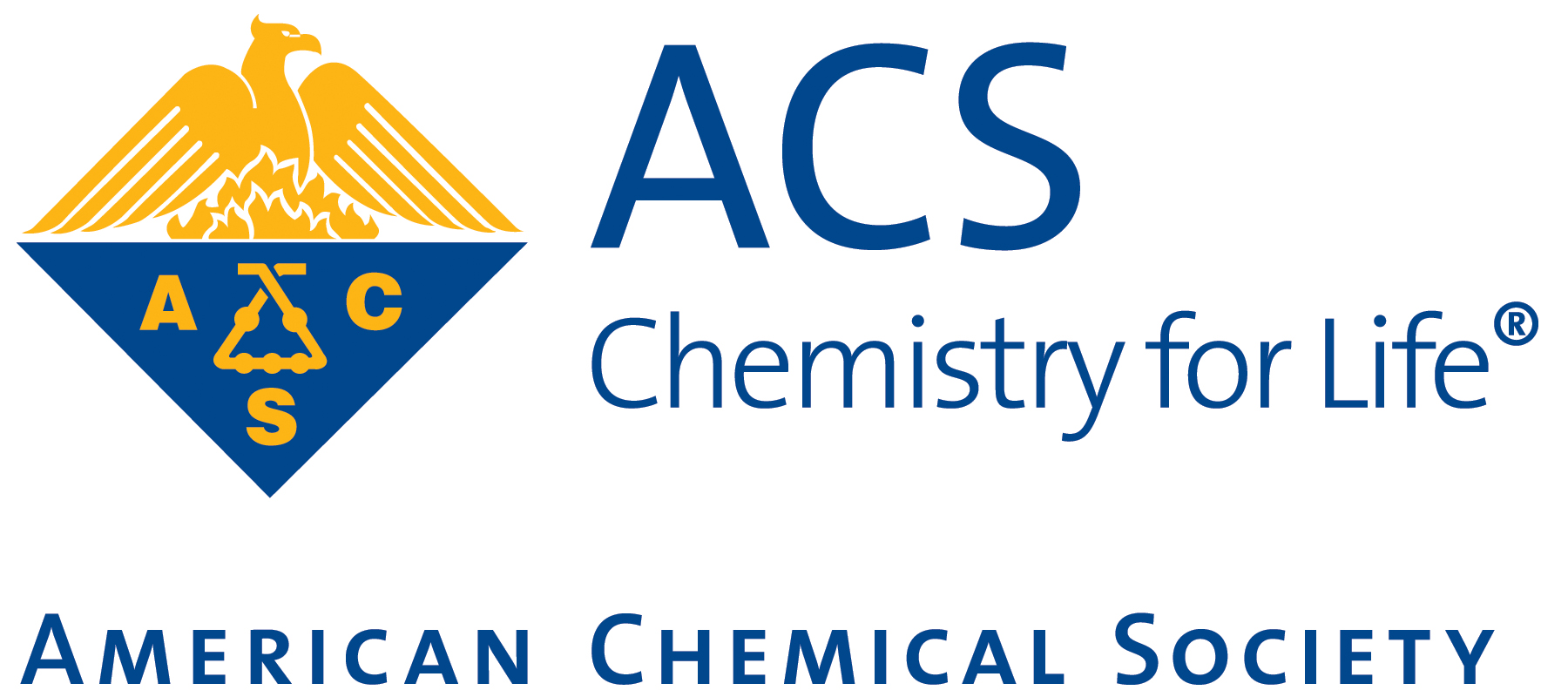 Student Leadership Awards

The Warriors Chemistry Club was recognized with the "Student Empowerment Award" and "Outstanding Student Leader of the Year Award".
The Department of Chemistry offers programs of study for students seeking the Bachelor of Arts or the Bachelor of Science in Chemistry. Students may also elect to complete a concentration in Environmental Sciences or a Teaching Credential as part of their degree program. Students should consult with their department adviser to determine which degree and program is best suited to their career objectives.
The Chemistry Department is well equipped with modern instrumentation and facilities.
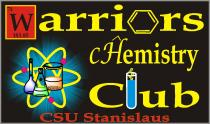 Department of English
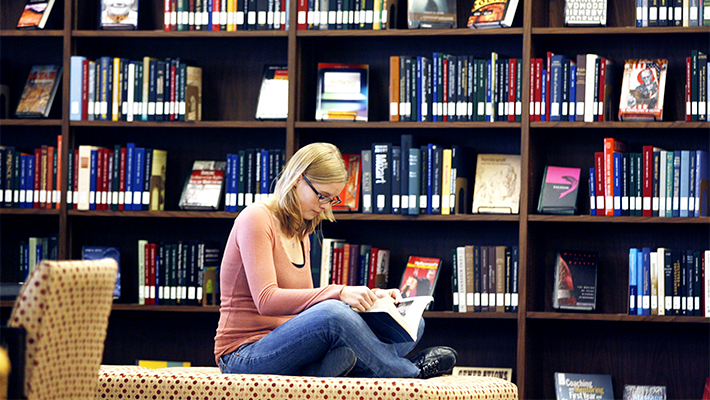 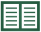 Learn
Communication skills that emphasize critical thinking
A broad knowledge of literature
The ability to interpret culturally diverse literary, non-literary, and visual texts
Bachelor of Arts in English with available concentrations in TESOL and Single Subject Matter Preparation
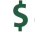 Career
Writer, reporter or editor
Teacher or researcher
Lawyer
Marketing and public relations
Publishing
Communications specialist
Consulting, librarian
Telecommunications, business and banking
English Proficiency requirements
TOEFL PBT: 500 with part scores of 50     TOEFL iBT: 61 with part scores of 15     IELTS: 6.0 with part scores of 6.0
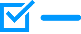 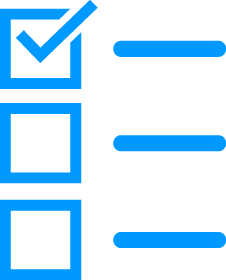 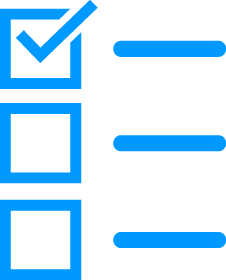 Students can receive an exemption for submitting TOELF/IELTS scores by submitting one of the following:
Official admission test score report (ACT or SAT I)
Transfer students who have taken an English Composition course at U.S. Higher Education Institution with a grade of B or higher.
Attended a U.S. high school for 3 years.
Student Lifecycle
Upon AcceptanceStudent receives an acceptance packet which includes: Acceptance Letter, I-20, Housing Application and instructions regarding arrival.
Apply onlineStudent applies and submits all necessarydocuments and receives decision from  the school.
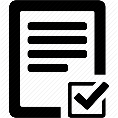 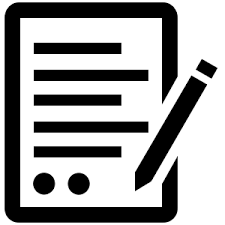 Apply for a Student VisaStudent takes I-20 and other required documents to a U.S. Embassy or Consulate to apply for a student visa.
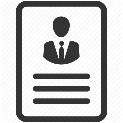 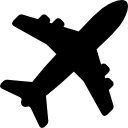 Arrive in the United States Student arrives and attends the mandatory university orientation.
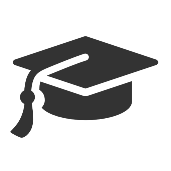 Earn U.S. University DegreeStudent attends every fall and spring in order to complete their degree.
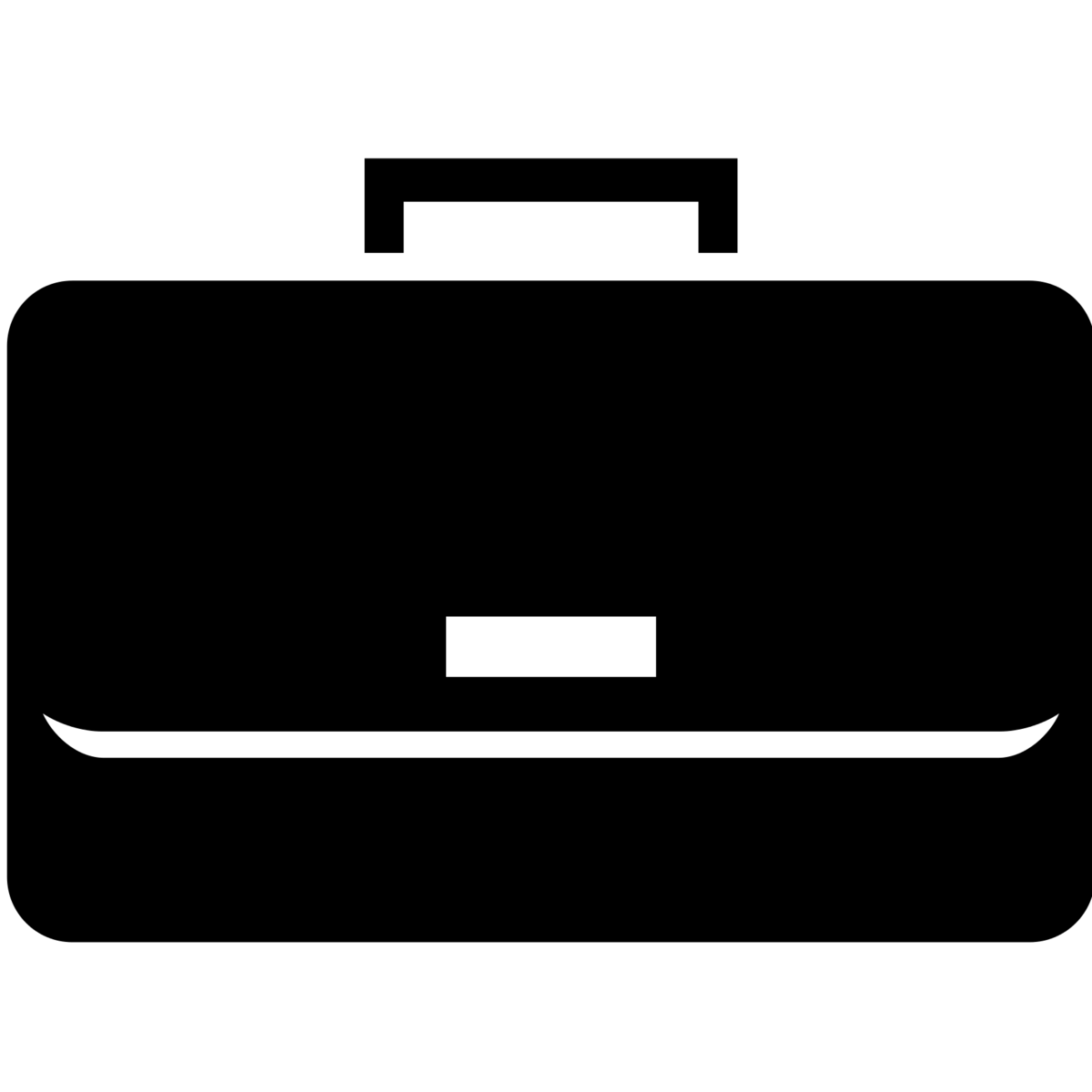 Explore Post-Graduation 
Opportunities Student has the option to transfer schools, start a new degree, apply for post-completion Optional Practical Training (OPT) or depart from the United States.
Student Arrival Process
Student sends in their arrival information worksheet to Office of International Education.
Student arrives at San Francisco, San Jose, Oakland or Sacramento airports and commute to California State University, Stanislaus in Turlock, CA.
Student attends the Mandatory Orientation (the Thursday before classes start). During Orientation, we cover:
Campus Tour
Class schedules
Students who need to take the English Placement Test and/or the Entry Level Math Test will be taken to the Testing Center to schedule and register for the necessary tests.
Introductions to the various services we offer on campus.
Immigration rules and office policies
The day after orientation, the students sit for the English Placement Test and/or the Entry Level Math Test.
Classes begin on the Wednesday or Thursday after orientation.  Terms typically start the third week of January (for Spring) or August (for Fall).
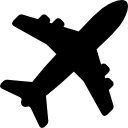 Student Life
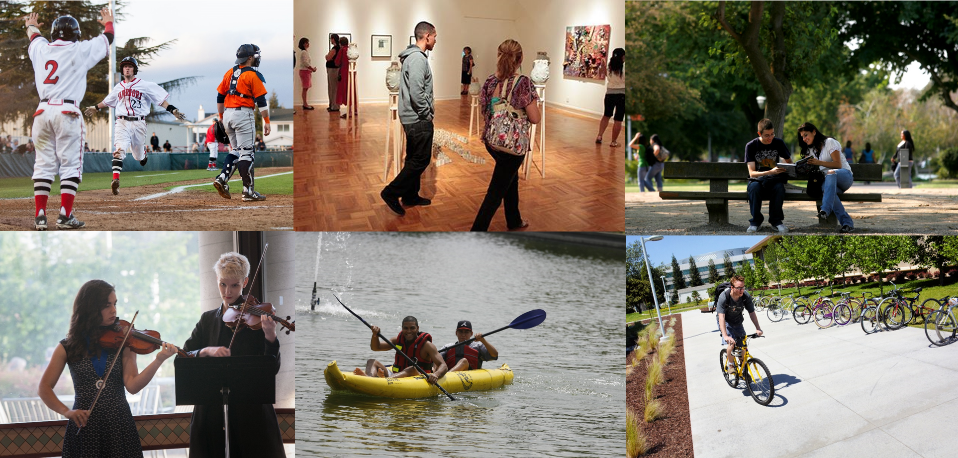 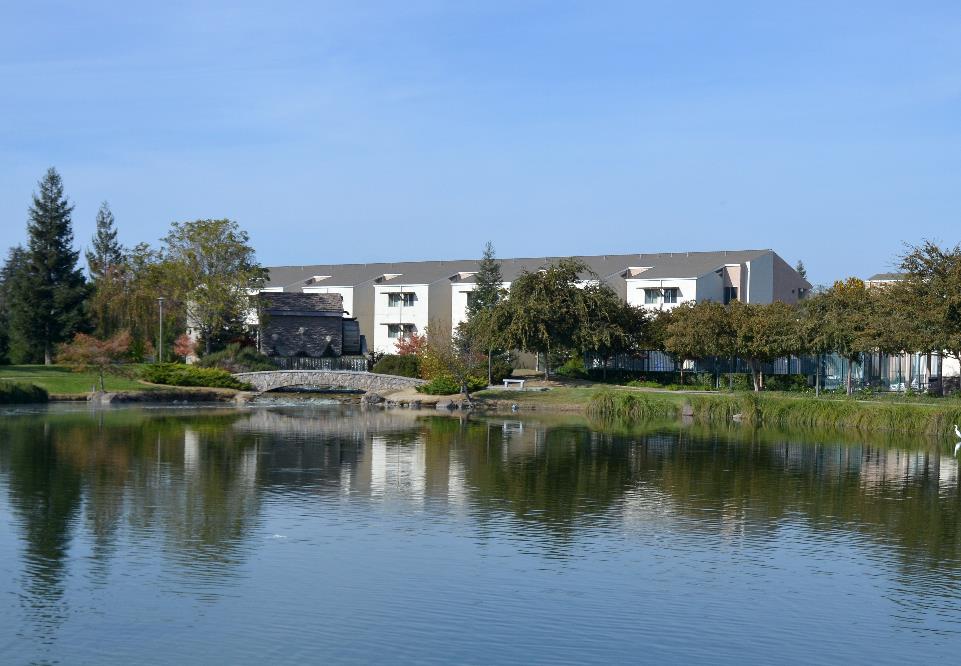 California living on campus
Fitness & Sports Center
Free Laundry Facility
Two Pools & Spa
Dining Facilities
Co-ed Intermural Sports
WiFi Internet 
Computer Lab
Academic/ Career Counselors 
Outdoor  Recreation: Basketball, Volleyball
Courtesy Room Cleaning
Off-campus Housing
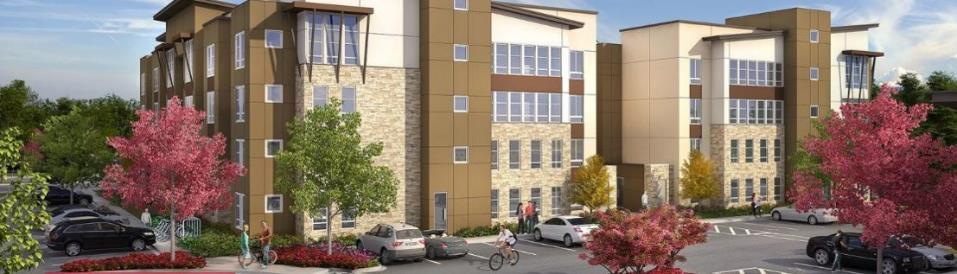 You can live in Turlock for more than half the price of housing in the Bay Area.

Avg. rental rate for Turlock: $770
Avg. rental rate for San Francisco: $3,809
Avg. rental rate for Sacramento: $1,189
Avg. rental rate for Los Angeles rental: $2,625
(For reference only)
Estimated Fees & Costs for One Academic Year
Admissions Requirements
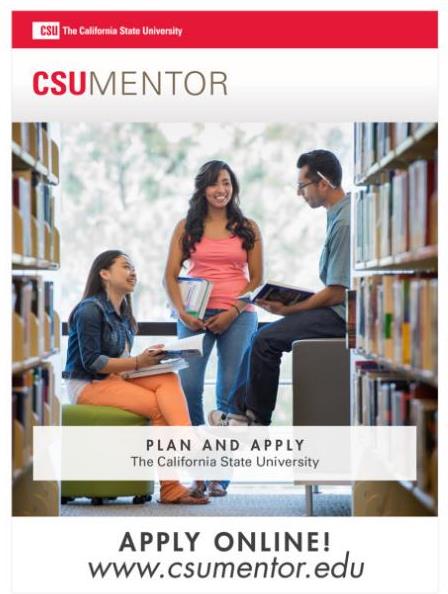 Office of International Education (OIE)
California State University, Stanislaus 
One University Circle
Turlock, CA 95382-3200 USA
Tel (+1) 209-667-3117   
Fax (+1) 209-667-3791
intlstudent@csustan.edu
Contact Information
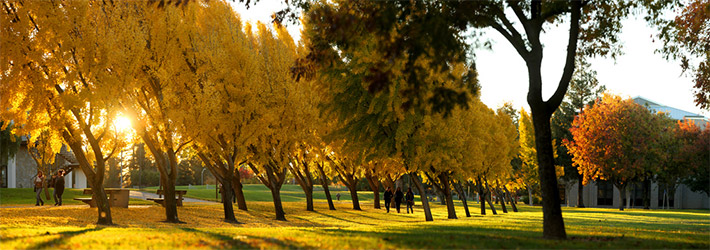 Websites 
University's Home Page: csustan.edu/students
Office of International Education Home Page: csustan.edu/oie
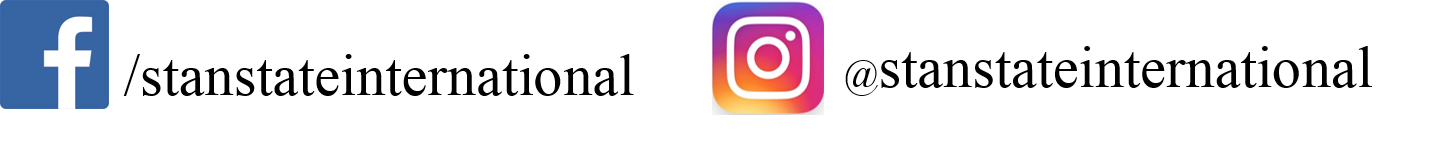 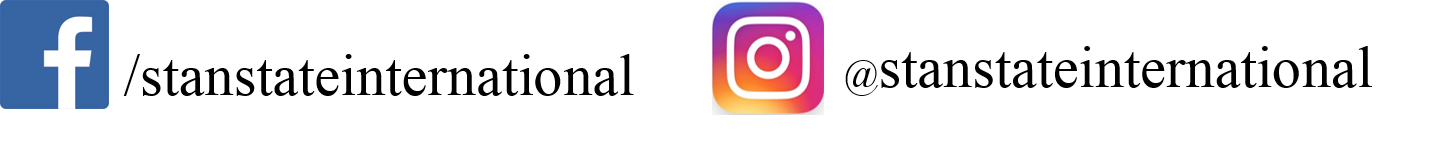 @stanstateinternational
/stanstateinternational